Declaring variables
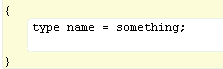 The type could be: 
int 
double
char 
String
name is anything you want like 
lowerCaseWord
Declaring Variables
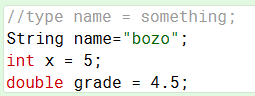 Printing out
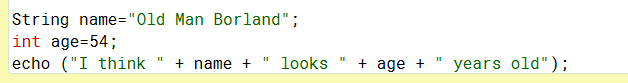 But varaibles are not in quotes, because we want their values to appear.
You can echo or System.out.println to print stuff out to the screen
So this is in quotes so it will print out just the words
Calling Methods
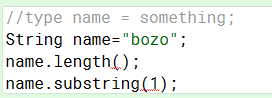 This calls length on name.  It returns how many letters in the word
This calls substring on name.  It returns the name with cutting off the 1st letter.  So it would be “ozo”
NOTE ALL OF THESE METHODS DO NOT AFFECT name
Scanner
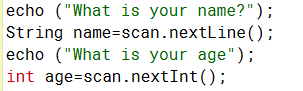 We ask for info – printing out questions
We read in and save their name and age – one is a String, using nextLine(), the other int scan.nextInt()